During the month of March we will try to …
Be Loyal
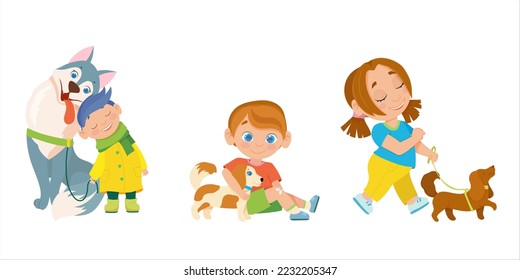